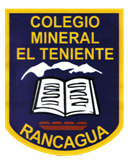 Material de Apoyo para guía n°16 en 2° Básicos. “Actividad física con intensidad moderada a vigorosa que incremente la resistencia física y juegos motrices”
Profesor: Diego Chávez.
Asignatura: Ed. Física y Salud.
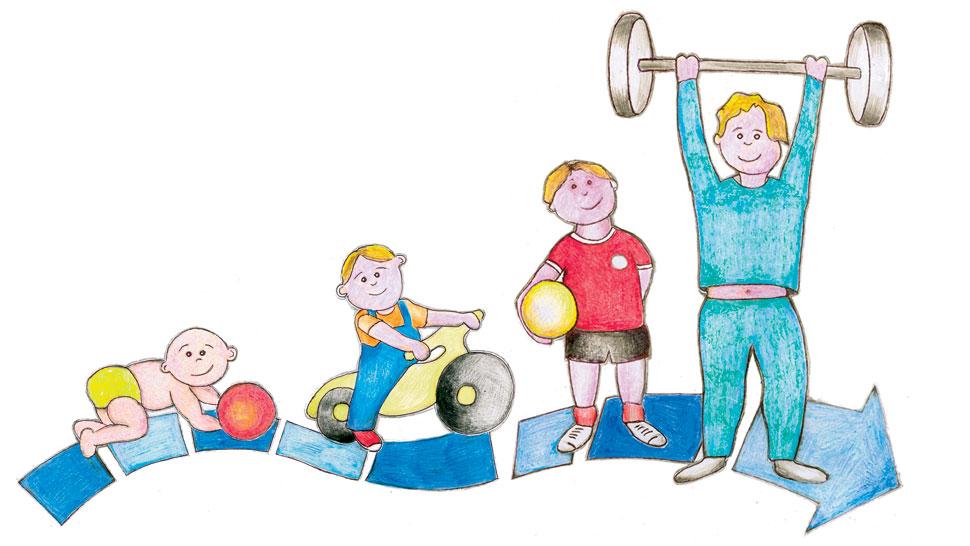 Estimado estudiante, espero que puedas entender cada desafío en este material, y logres divertirte. Trabajaremos la actividad física mediante ejercicios de intensidad moderadas a vigorosas, y el juego en las habilidades motrices básicas.

Importante: Considera un espacio seguro para realizar la actividad. Es importante la presencia de un adulto para evitar accidentes.
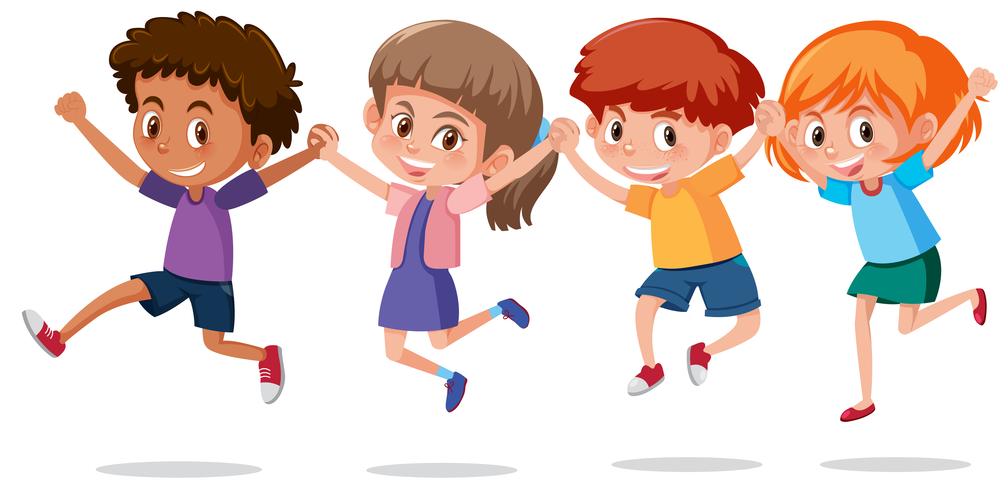 1. Calentamiento Físico mediante un Juego de Desplazamientos.
Entre el vaso (1) y (2) debe haber una distancia que puedas acomodar en tu casa
¡¡DIVIERTETE!!
1. Juego de trasladar papelitos durante 3 minutos. 
Desafío: Invita a un familiar o solo(a). 
Materiales para cada integrante: 2 vasos plásticos y 10 papelitos no tan pequeños y arrugados. 
Descripción: Deja todos los papeles en un vaso(1), al iniciar el juego, toma un papel de un vaso(1) y ve caminando o trotando de frente a dejarlo al vaso (2). Vuelve de espaldas a buscar el siguiente y repite las acciones.
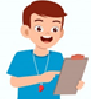 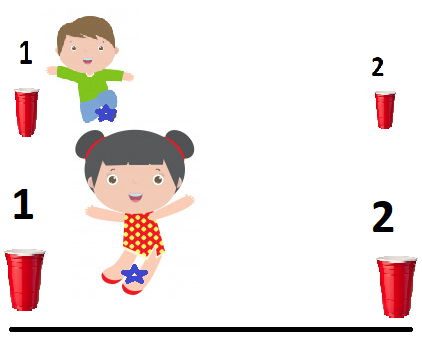 Vuelta
Ida
2. Circuito de actividad física en intensidad moderada a vigorosa.
La actividad física y ejercicios físicos, permiten al cuerpo tener mas resistencia física.
SENTADILLAS EN SILLA Y GIRO, 20 SEGUNDOS DE TRABAJO.
				- Realiza 5 sentadillas procurando sentarte  					en la silla, luego de 5, ponte de pie y trotando o 				caminando bordeando la silla hacia un sentido, 				y vuelve a repetir la acción. 
		        DESCANSA 20 SEGUNDOS. 
2. SENTADILLA Y SALTO EXTENDIDO, 20 SEGUNDOS DE TRABAJO.
		    		- De pie junto a una silla, realizar una 					sentadilla procurando sentarte, ponte de 				pie otra vez y realiza junto con ese 					movimiento un salto hacia arriba, la caída 				es suave y toma asiento.  Repite la acción. 
	                       DESCANSA 20 SEGUNDOS. 
3. FLEXIONES DE BRAZO EN SILLA, 20 SEGUNDOS DE TRABAJO. 		    					- Frente a la silla ubica tus dos manos 				a un borde o sobre la silla, luego extiende tus 				piernas y apoya punta de pie para realizar 				flexiones de brazo. 		
		          DESCANSA 20 SEGUNDOS.
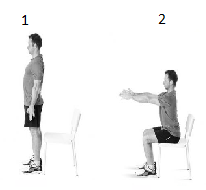 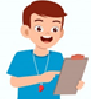 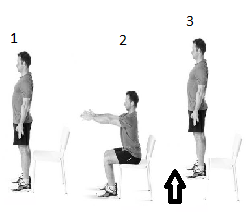 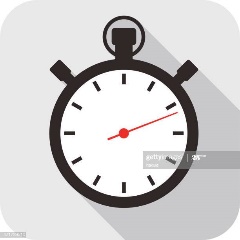 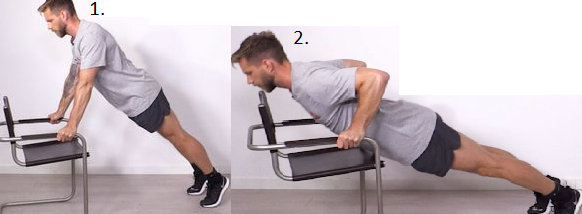 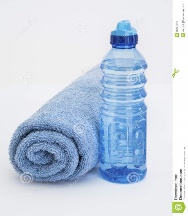 R E P I T E     E L     C I R C U I T O      U N A      V E Z       M Á S.
3. Juegos motrices.
2. Juego de equilibrio y desplazamiento de un lugar a otro. 
Desafío: invita a un familiar o solo(a).
Materiales para cada integrante: 1 silla para cada uno. 
Consiste: Tumbarse boca abajo en el suelo, ubicar el rollo de papel en la nuca de la cabeza. Luego intentar ponerse de pie manteniendo el equilibrio del rollo de papel. Acomodar rollo sobre la cabeza y caminar 5 pasos y finalizar sentándose en la silla.
En estos juegos motrices vamos a trabajar la habilidad motriz de Locomoción.
¡¡DIVIERTETE!!
1. Juego de equilibrio con papel higiénico. 
Desafío: Invita y desafía a un familiar o solo(a). 
Materiales para cada integrante: un rollo de papel higiénico para cada uno. 
Consiste: Tumbarse boca abajo en el suelo, ubicar el rollo de papel en la nuca de la cabeza. Luego intentar ponerse de pie manteniendo el equilibrio del rollo de papel.
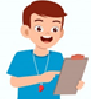 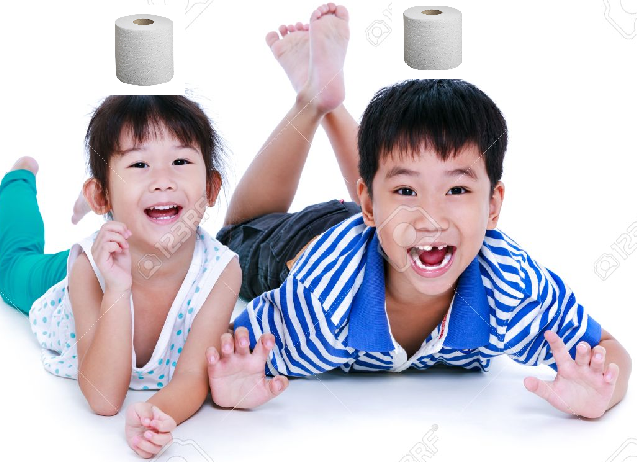 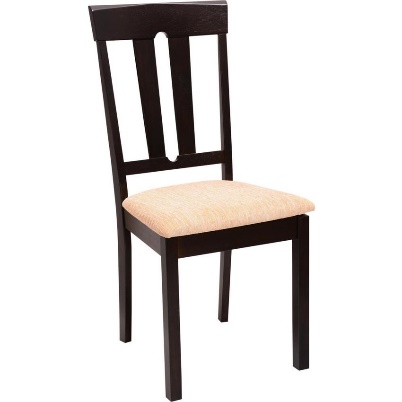 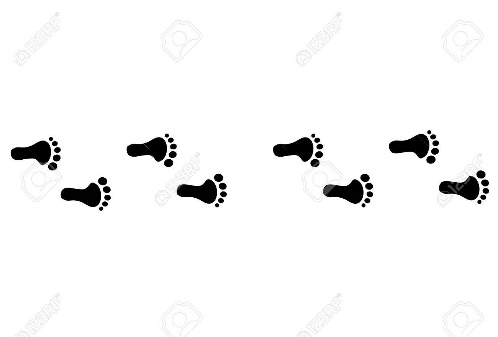 Recuerda la Higiene Personal.  Vuelve a la guía y responde.
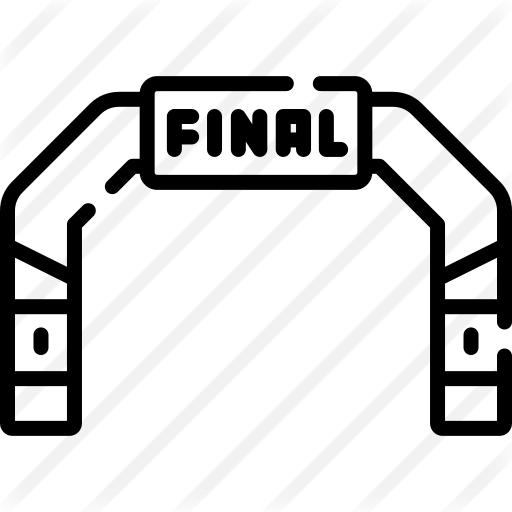 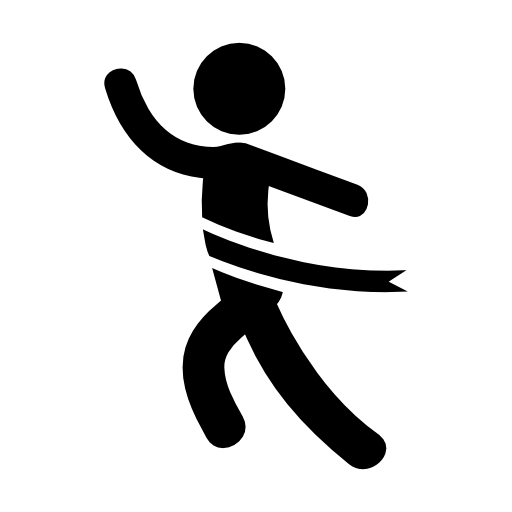